Monitoramento de Ambientes SOA Baseados em Eventos
Introdução
Mecanismo de Monitoramento Baseado em Eventos
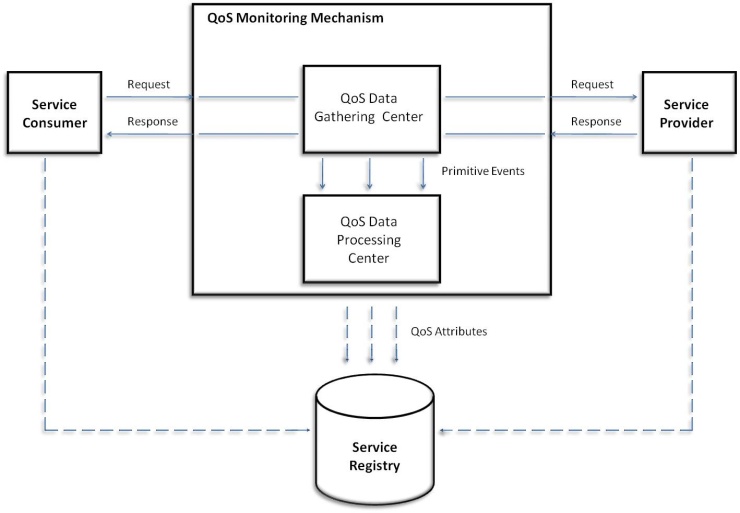 Mecanismo de Monitoramento Baseado em Eventos
Intercepta requisições, coleta dados de QoS e transforma-os em eventos primitivos.
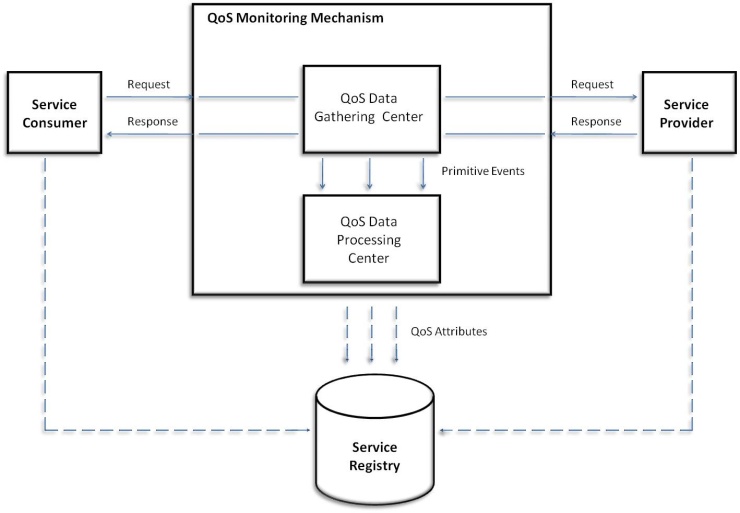 Mecanismo de Monitoramento Baseado em Eventos
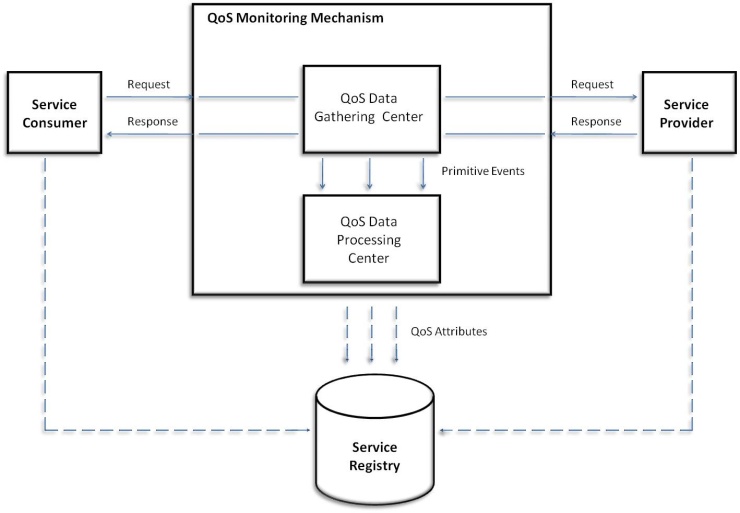 Envio assíncrono
Mecanismo de Monitoramento Baseado em Eventos
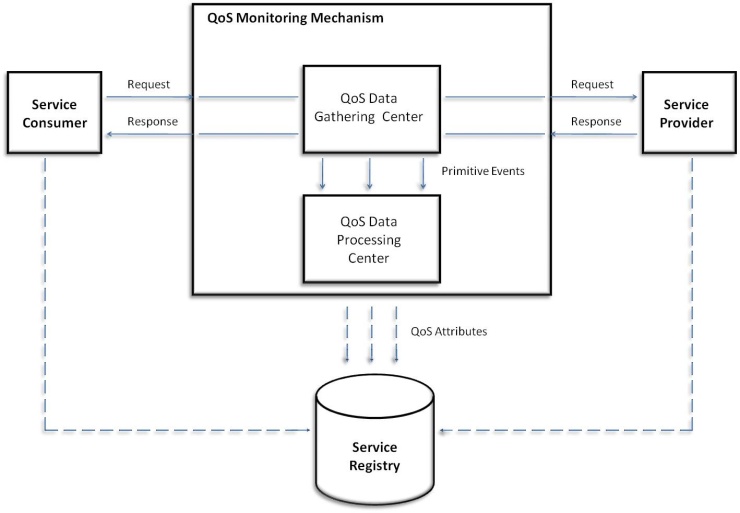 Calcula métricas de QoS (como o tempo de resposta médio) que podem ser armazenados
Centro de Recolhimento de Dados QoS
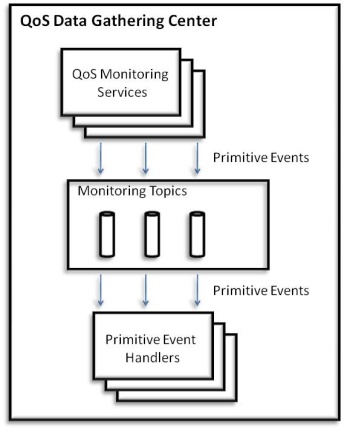 Centro de Recolhimento de Dados QoS
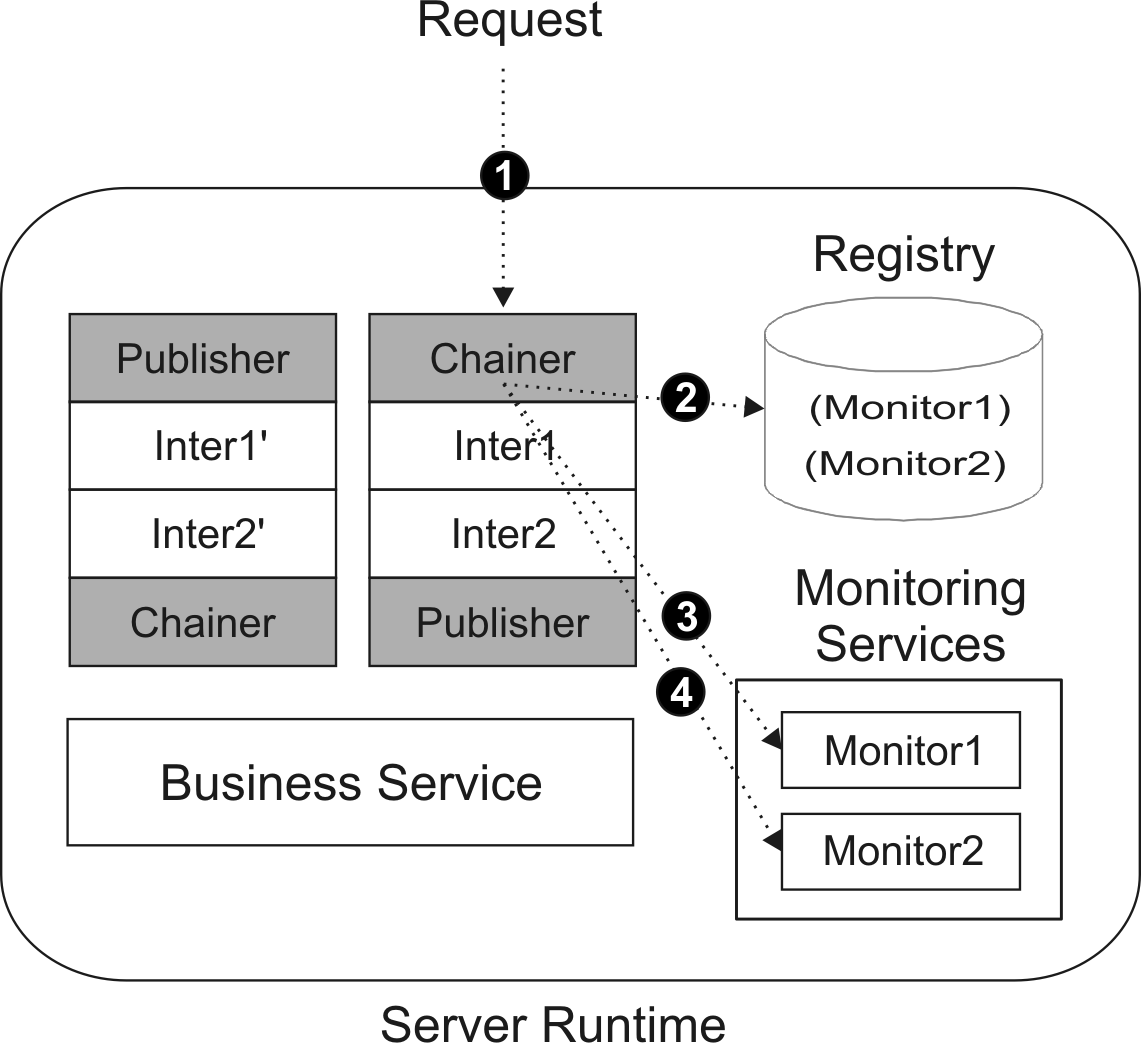 Centro de Recolhimento de Dados QoS
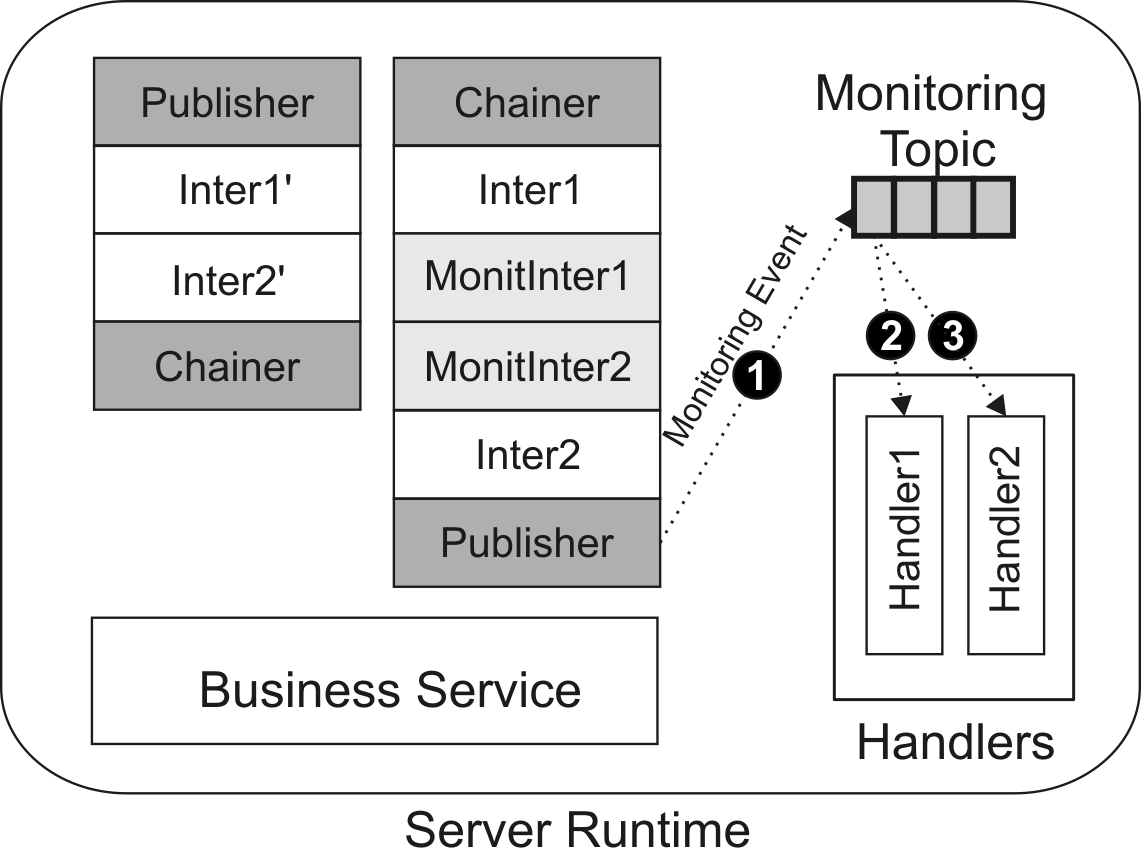 Centro de Processamento de Dados de QoS
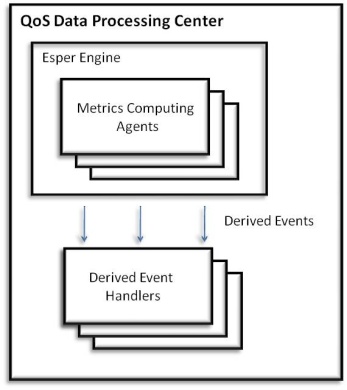 Resultados Obtidos
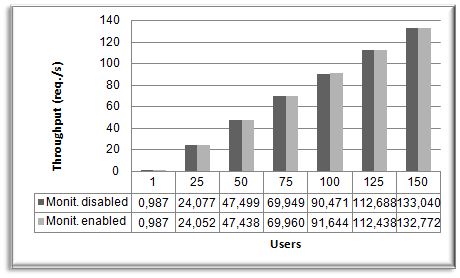 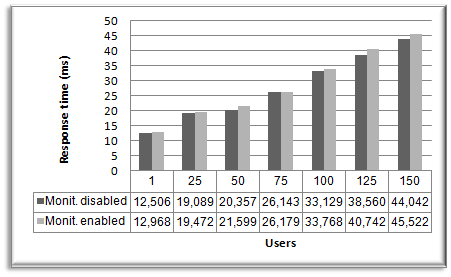